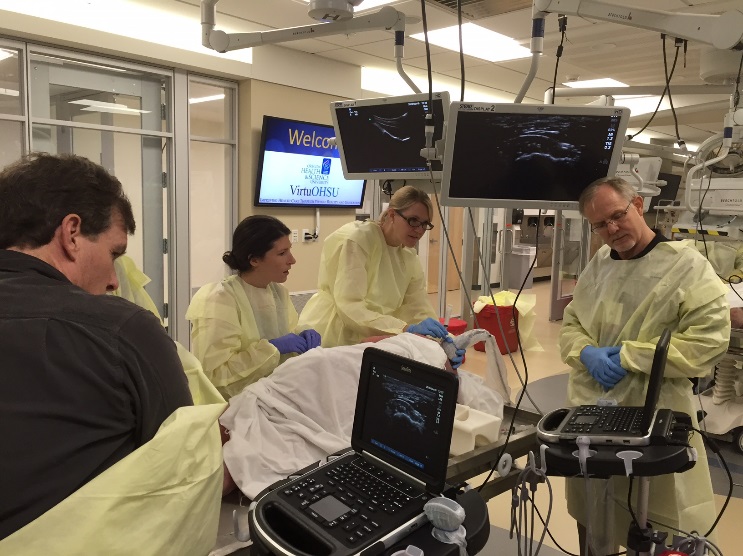 Southwest WashingtonSports Medicine Fellowship
Kevin deWeber, MD, FAMSSM, FAAFP, FACSM, RMSK
Program Director
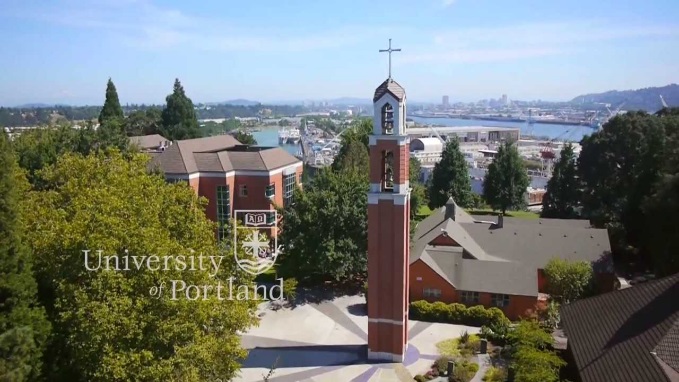 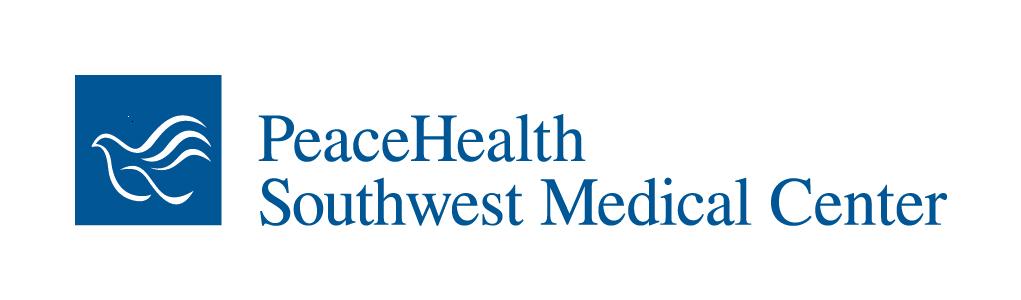 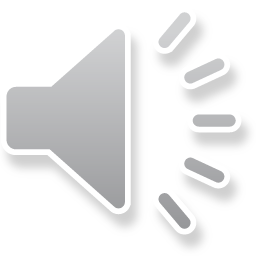 Overview
PeaceHealth
Residency 
Fellowship
Faculty
Training sites
Schedule template
Salary and Benefits
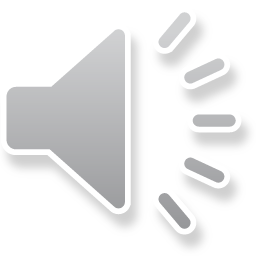 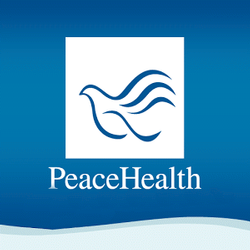 PeaceHealth is a not-for-profit health care system with medical centers, critical access hospitals, medical clinics and laboratories located in Alaska, Oregon and Washington.
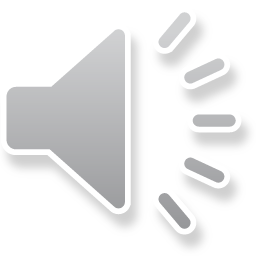 PeaceHealth Networks
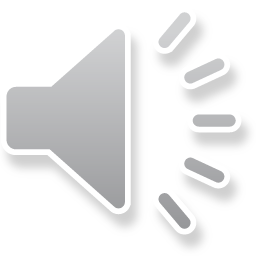 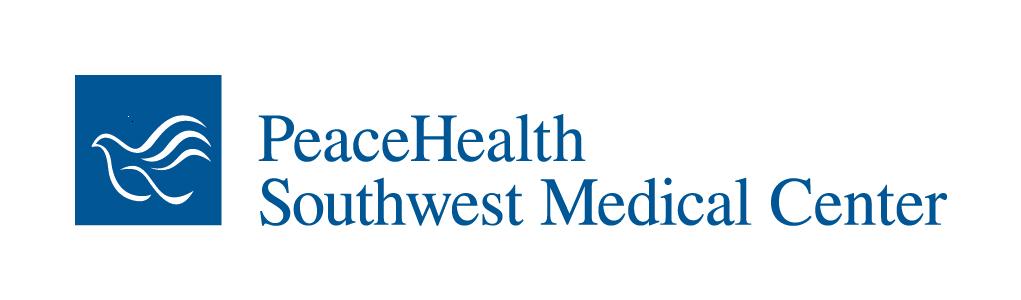 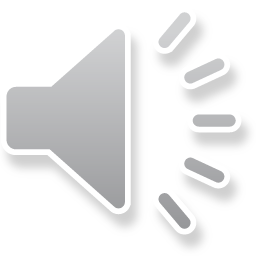 [Speaker Notes: 450 beds and Level II trauma center.]
Family Medicine of SW Washington Residency & Fellowship Clinic
24 faculty, 2 PA’s
24 residents, 1 fellow
Radiology, Urgent C.
Physical Therapy
Pharmacology
Behavioral Health
Specialties:
SportsMed, OMT, Integrative Med, Ob/Gyn, Endo, HIV
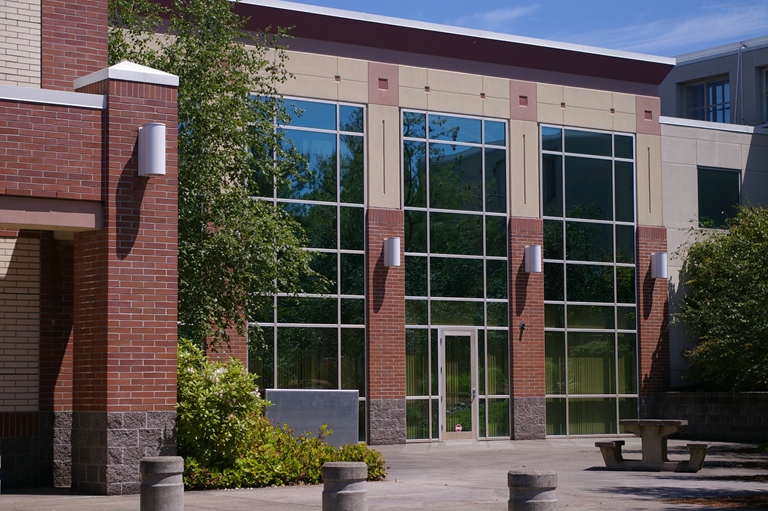 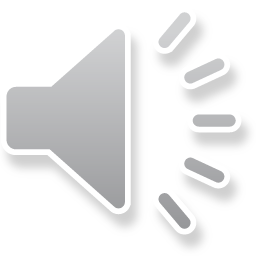 Fellowship Training Sites
Primary Care Sports Med:
4 hd/wk
FM Clinic
2 hd/wk
Orthopedics:
2 hd/wk
Team Physician:
2 TR clinics/wk + games
Didactics & Ultrasound
1 hd/wk
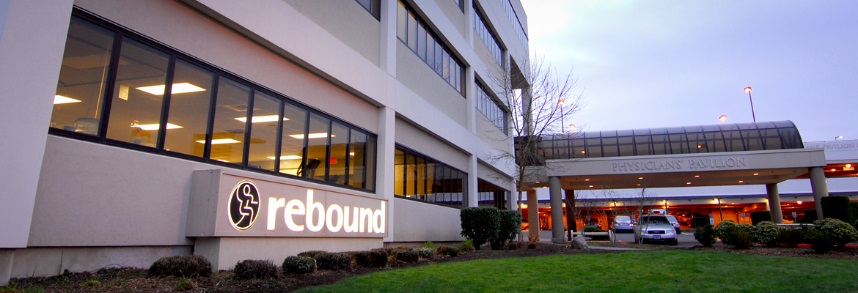 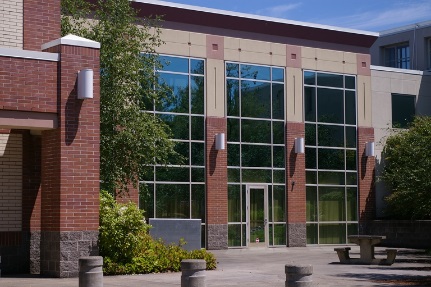 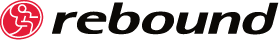 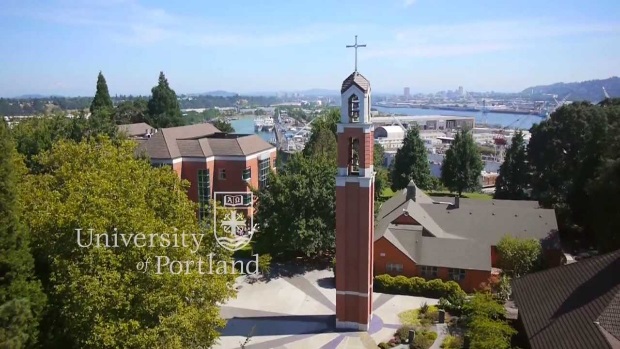 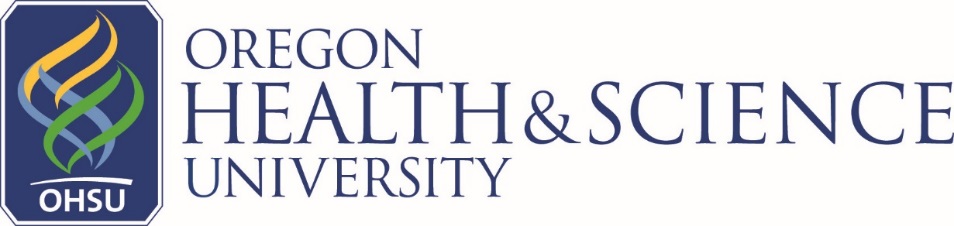 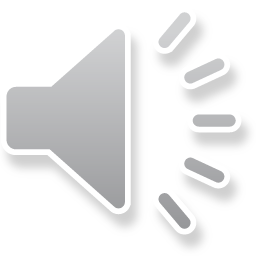 University of PortlandTeam Physician experience, Div 1A
275-300 athletes
Sports:
Soccer
VB
Basketball 
Baseball
XC, T&F
Tennis
Rowing
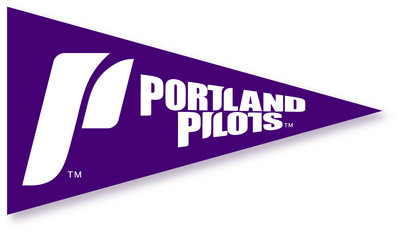 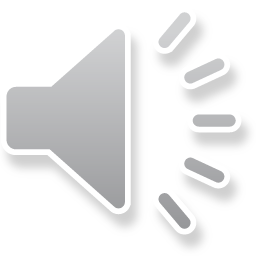 4-A High School Football
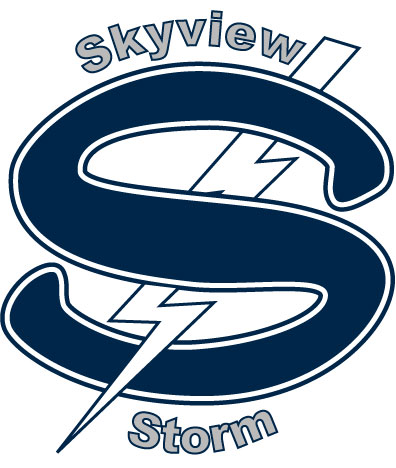 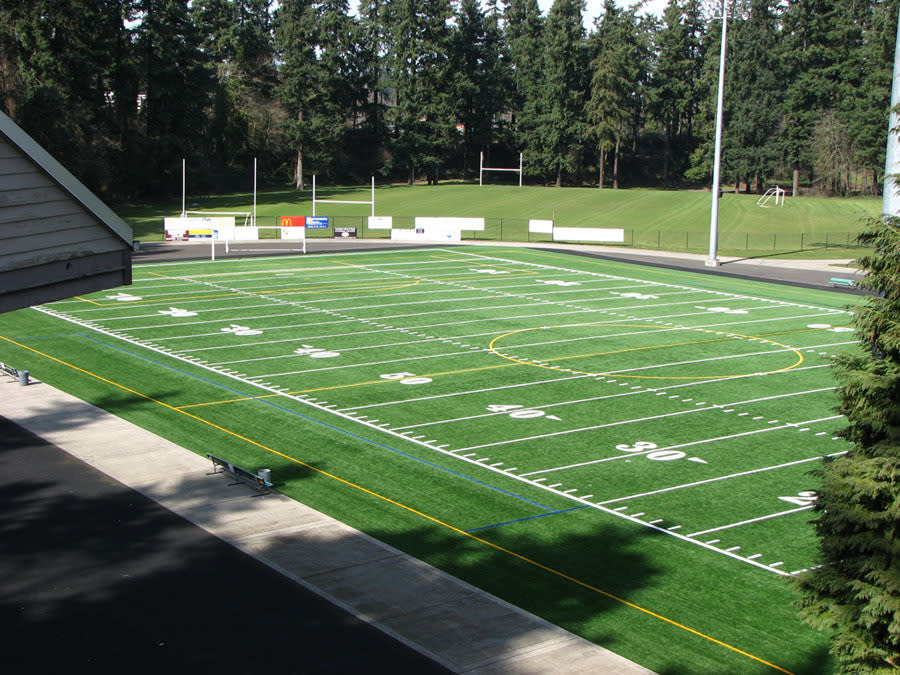 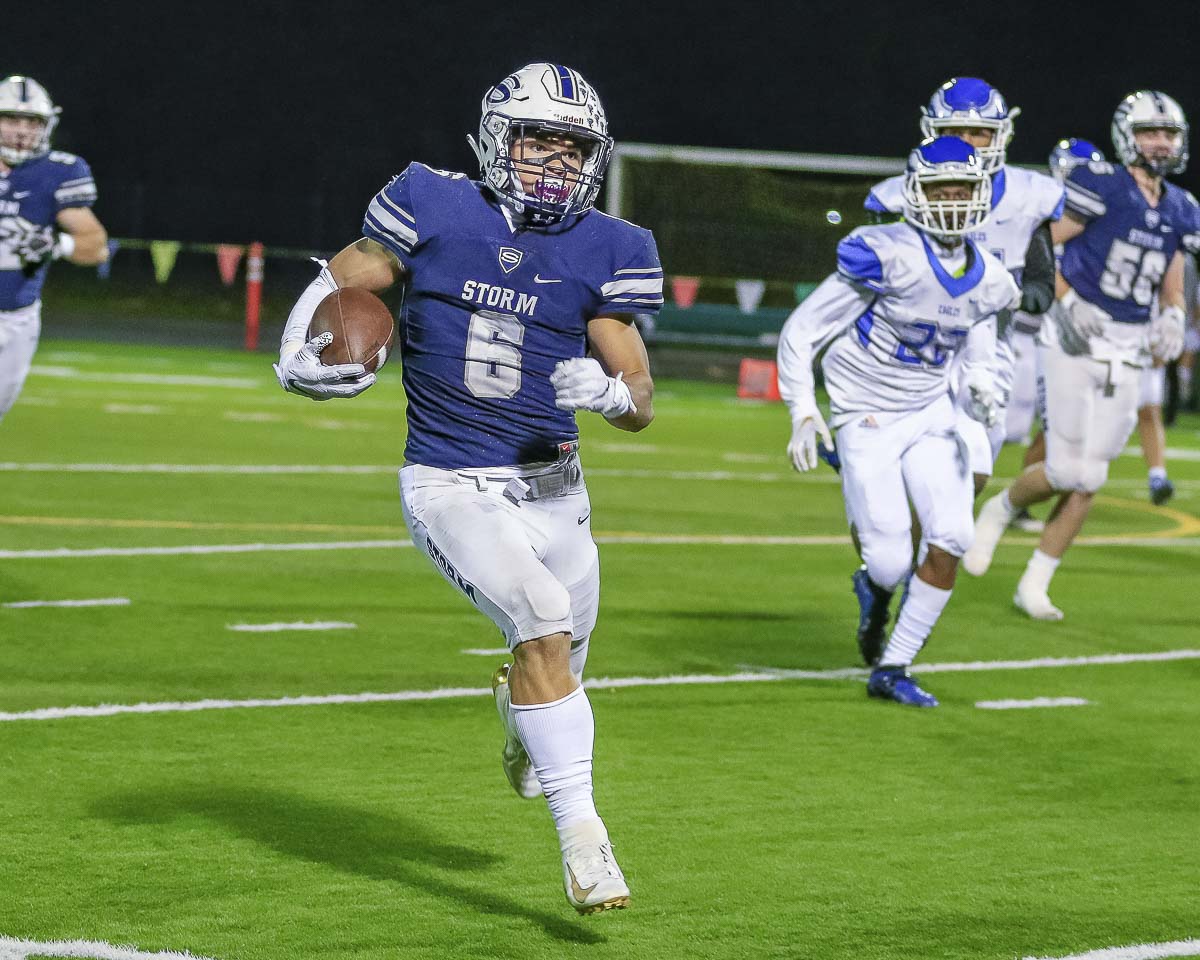 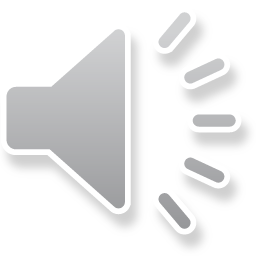 Other event coverage
Mass participation races
OR state wrestling tournament
Optional
MMA and boxing
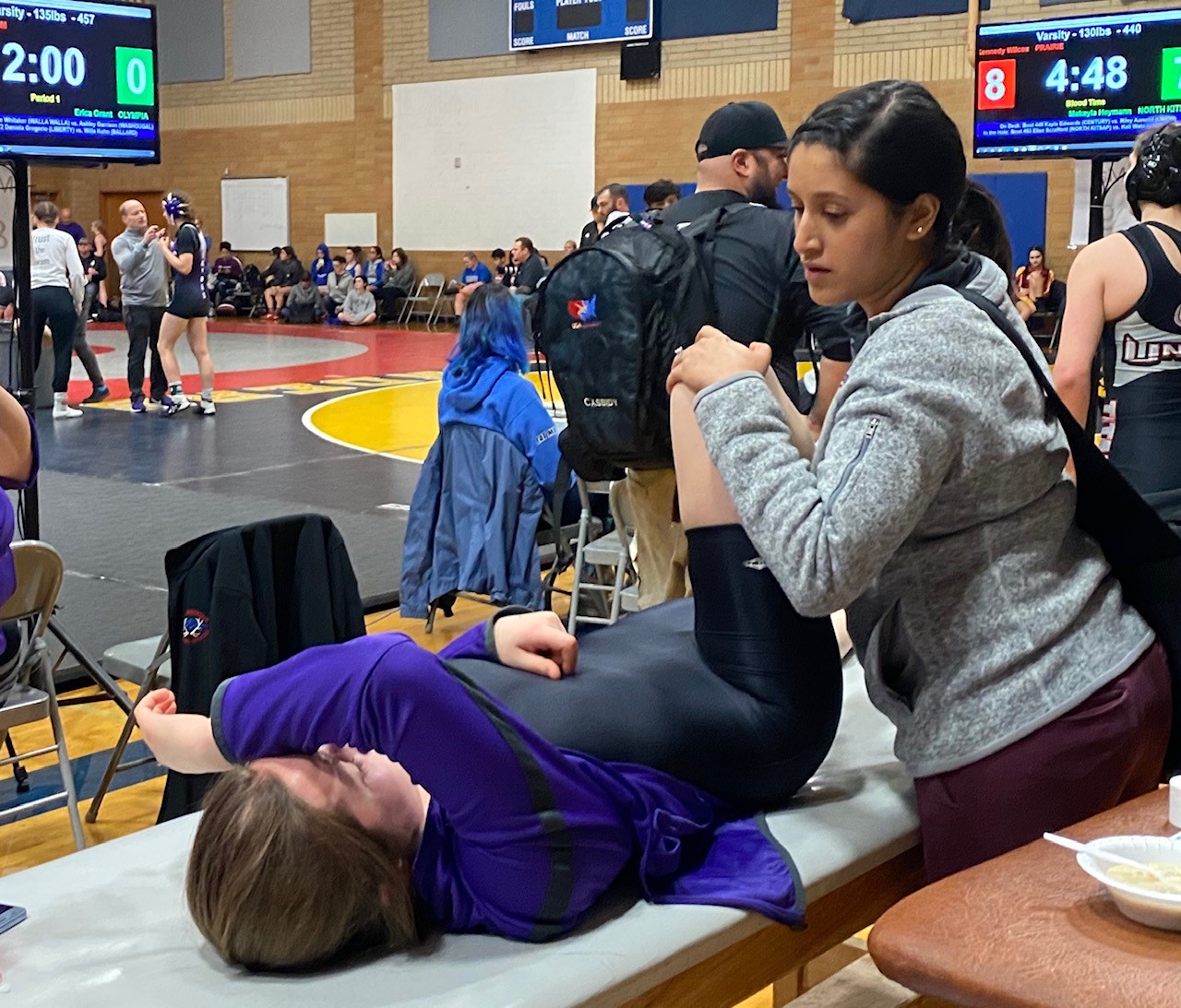 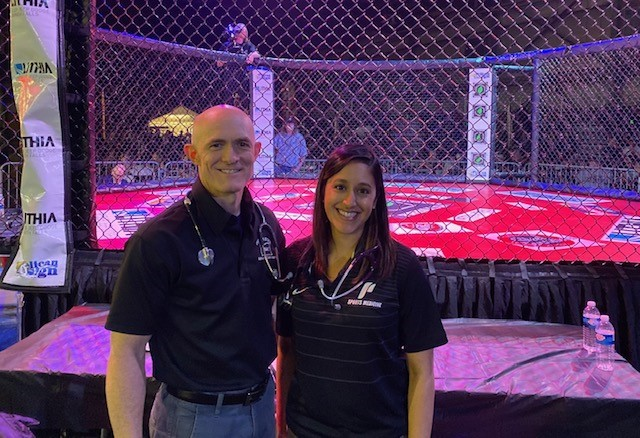 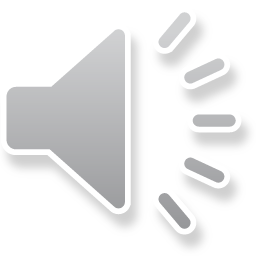 Where is all that?
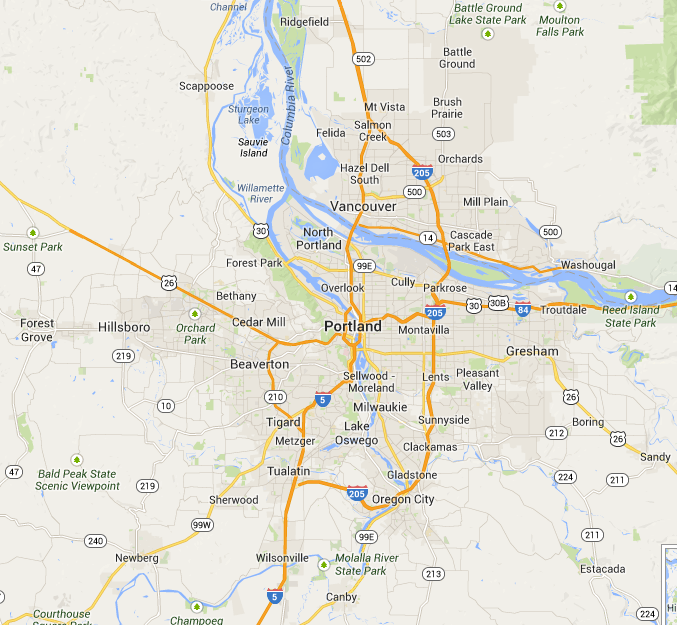 80%

10%


10%
U of P
OHSU
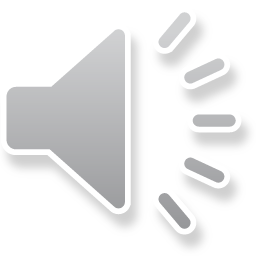 Family Medicine Clinic
2 hd/wk at FMSW
May include OMT clinic for DO’s
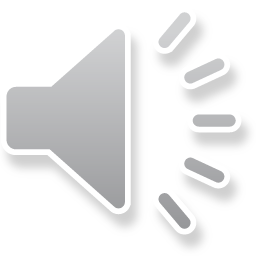 Weekly Template
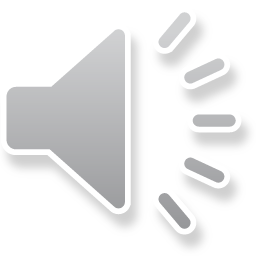 Key Faculty
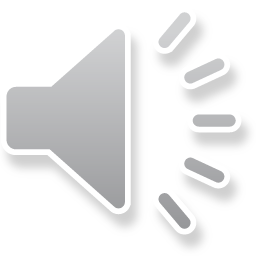 Kevin deWeber, MD, FAMSSM, FAAFP, FACSM, RMSK
Program Director and founder 2015
Residency ‘92-’95, Fellowship ‘00-’01
Military Fellowship Director 6 years 
24 graduates
Teaching US since 2008
RMSK “pioneer” 2012
AMSSM West Coast course director
US Olympic Medical Team 2012 & 2016
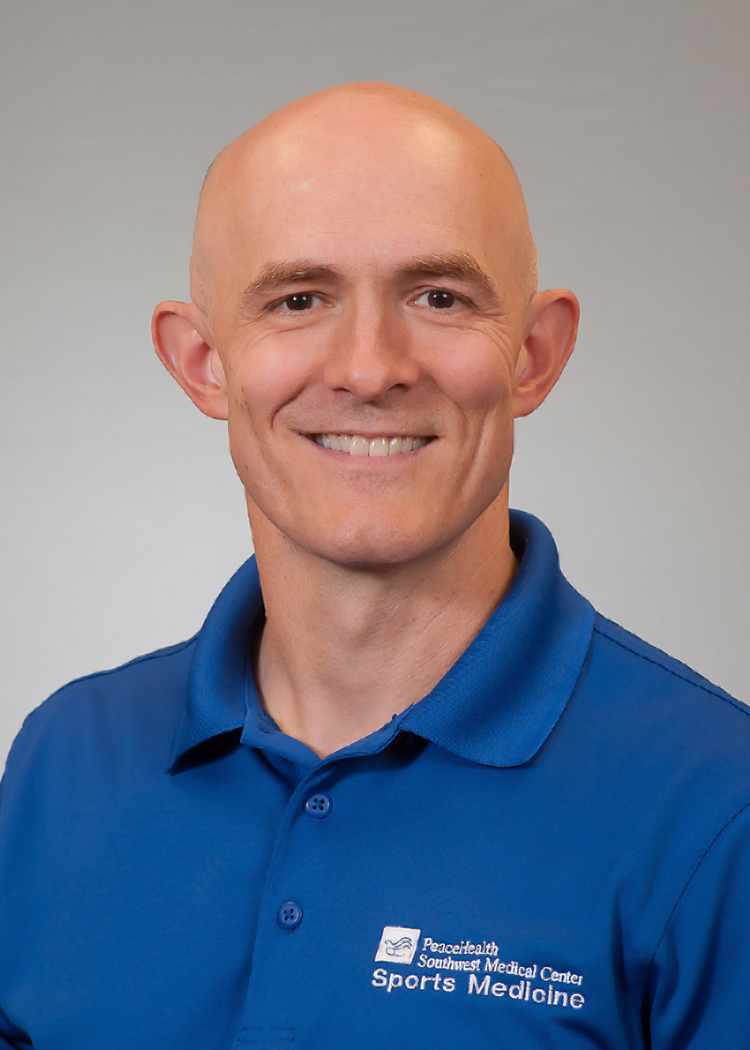 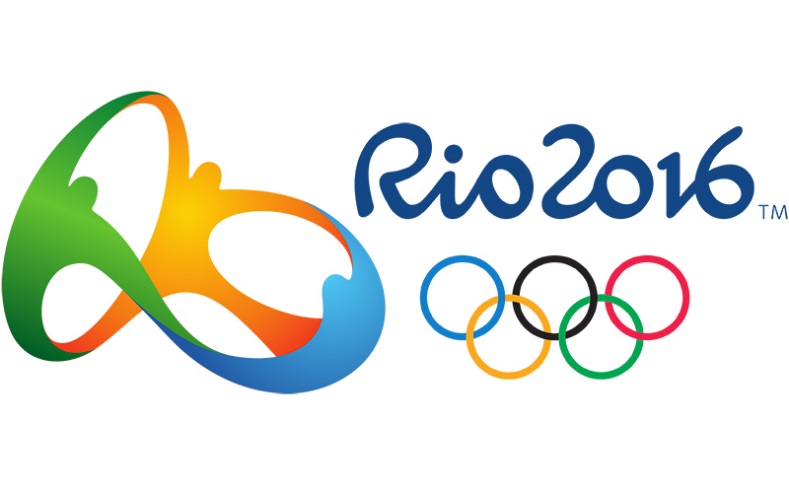 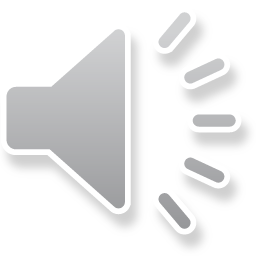 Jerod Cotrill, DO, RMSK
PM&R and Sports Med boarded
Rebound Orthopedics
Team Physician, Portland Trailblazers
USA Ski Team physician
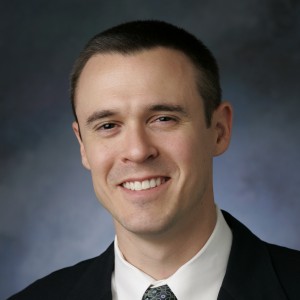 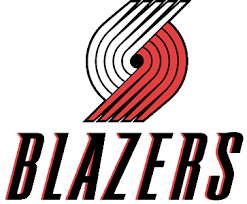 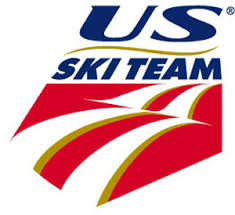 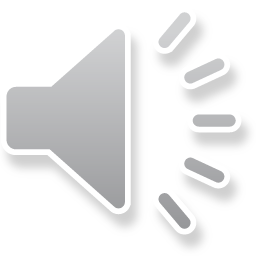 Jerome DaSilva, MD, FRCSC
Orthopedic Sports Medicine
Rebound Orthopedics
Team Physician, Portland Winterhawks hockey and Clark College
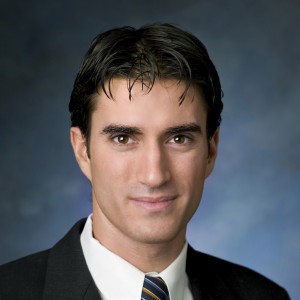 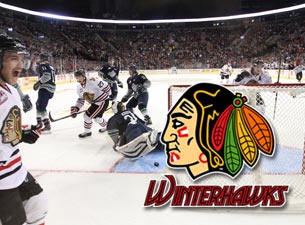 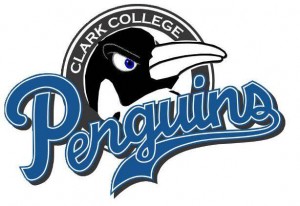 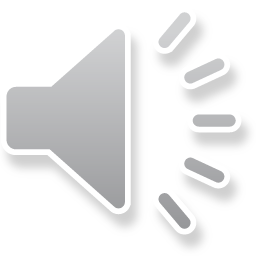 Jaime Schlueter, DO
Emergency Medicine, Sports Medicine
Head Team Physician, Univ. of Portland
US Olympic Team
Sochi 2014 Olympics
Rio 2016 Paralympics
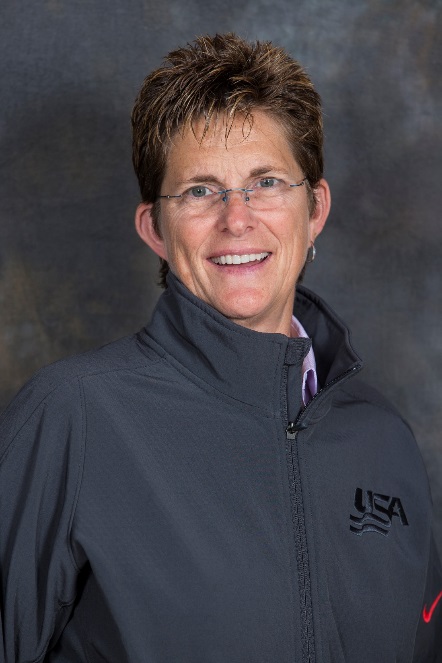 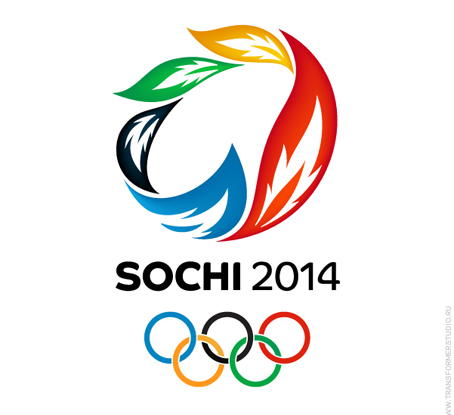 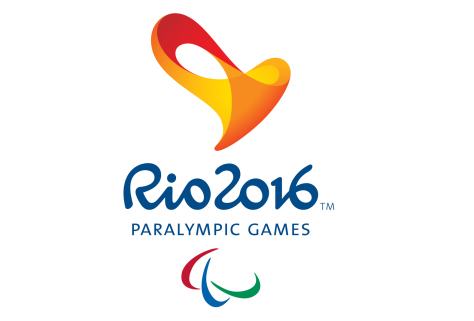 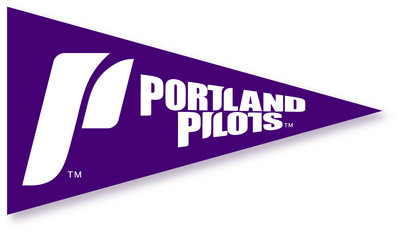 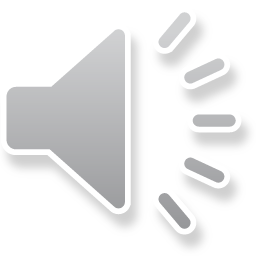 Athletic Trainers
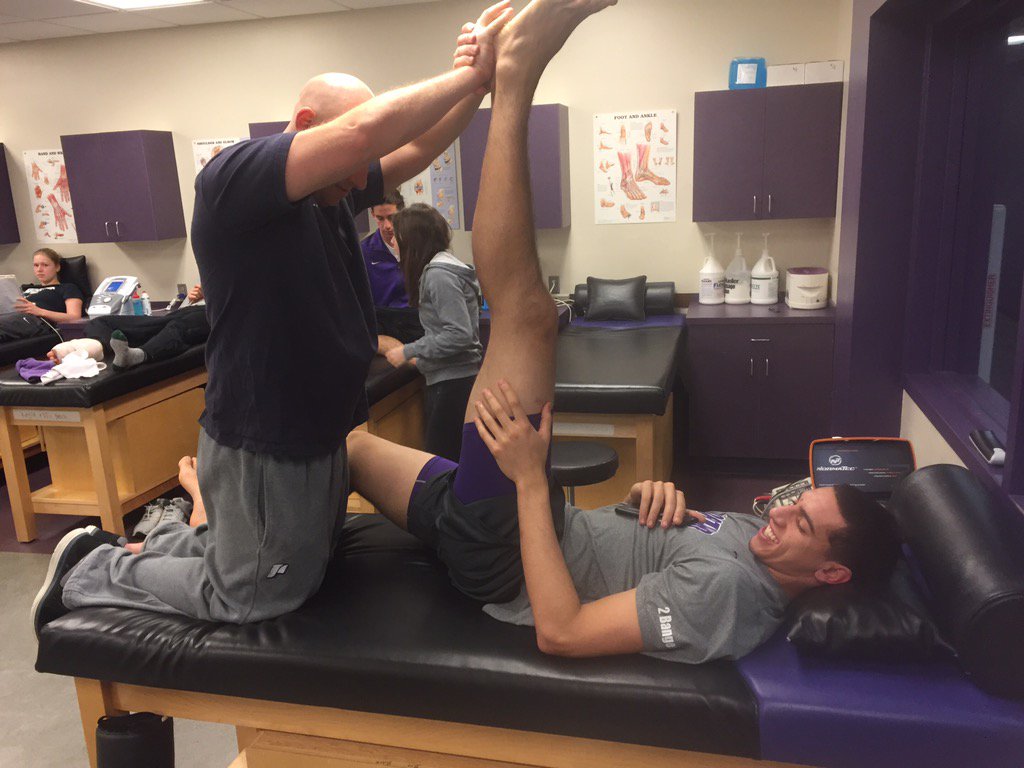 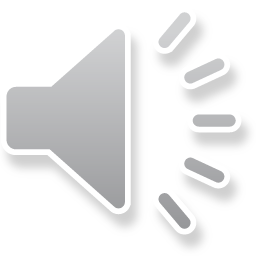 OHSU Faculty
Ryan Petering, FM/Sports (& others)
Didactics, Cadaver USG injection labs
Kerry Kuehl, MD, DrPH
Human Performance Lab
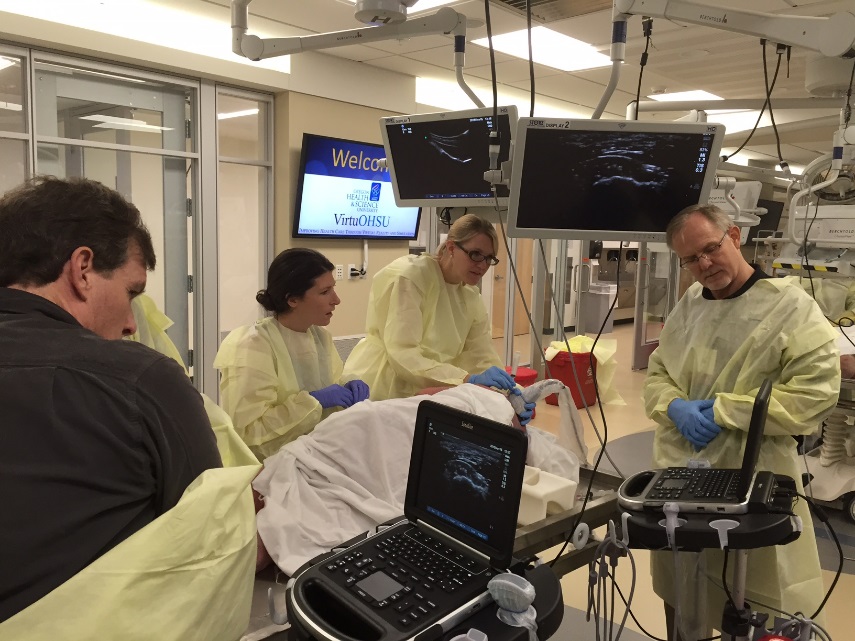 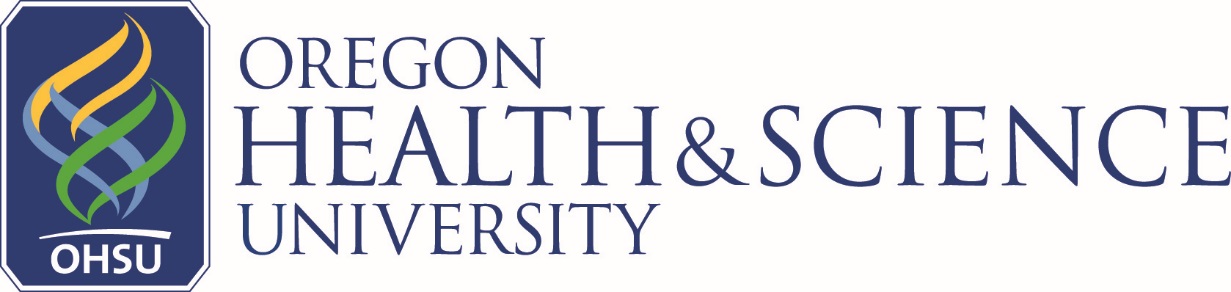 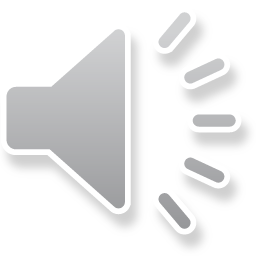 And in your time off…
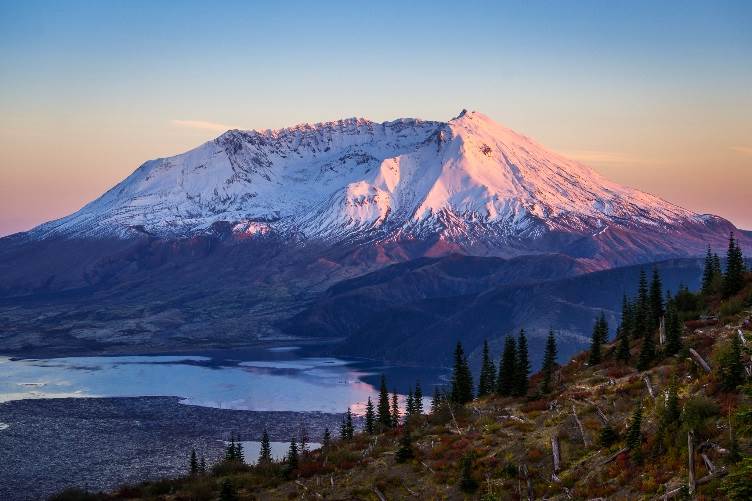 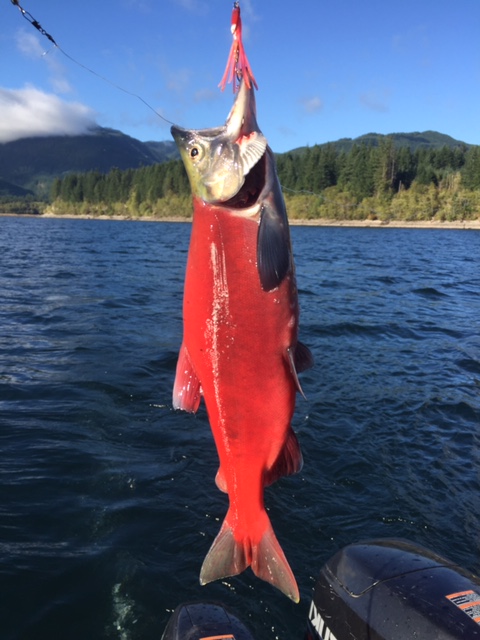 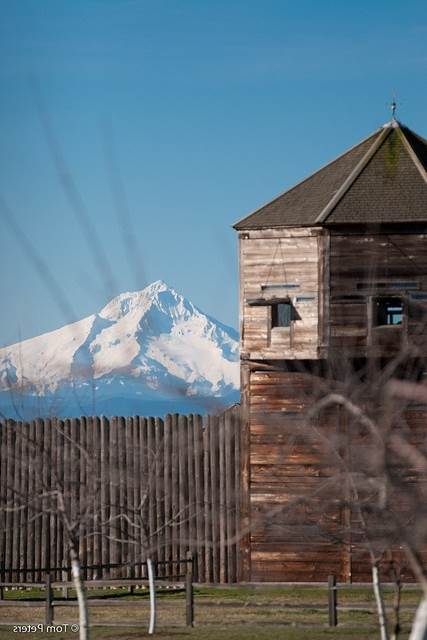 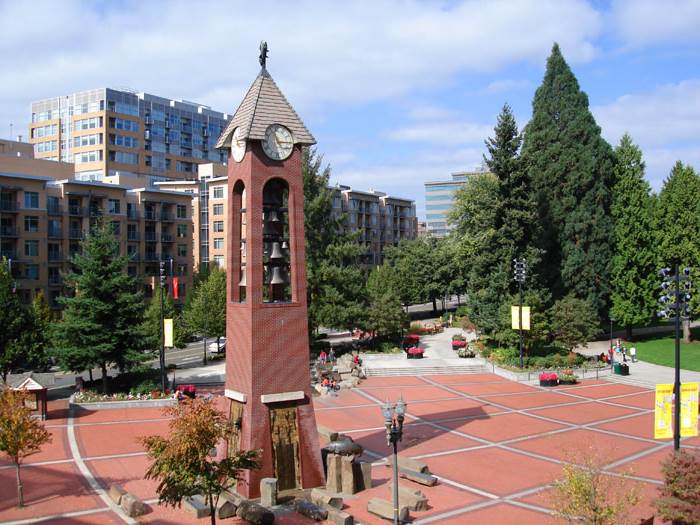 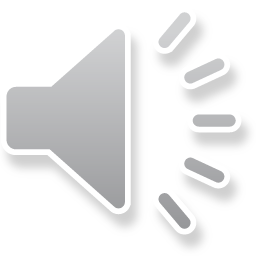 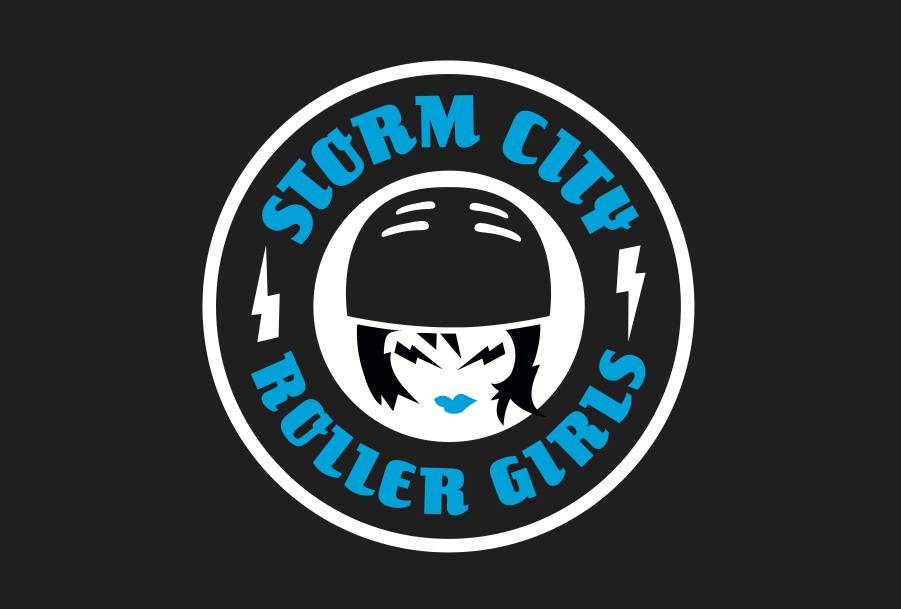 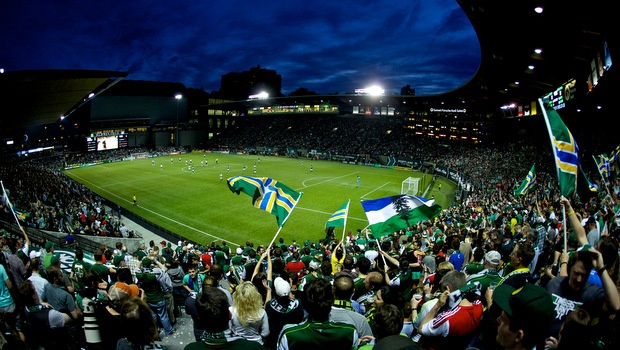 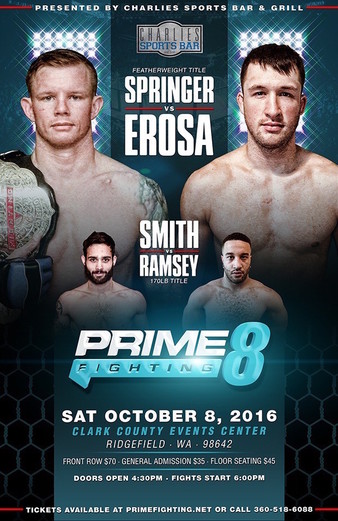 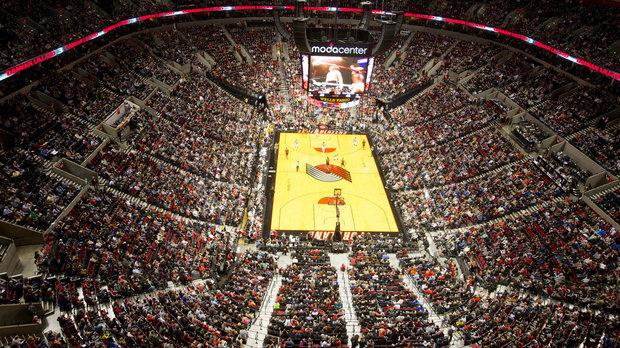 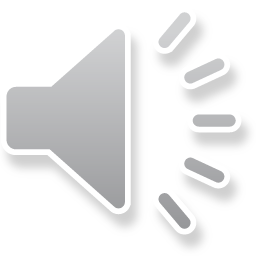 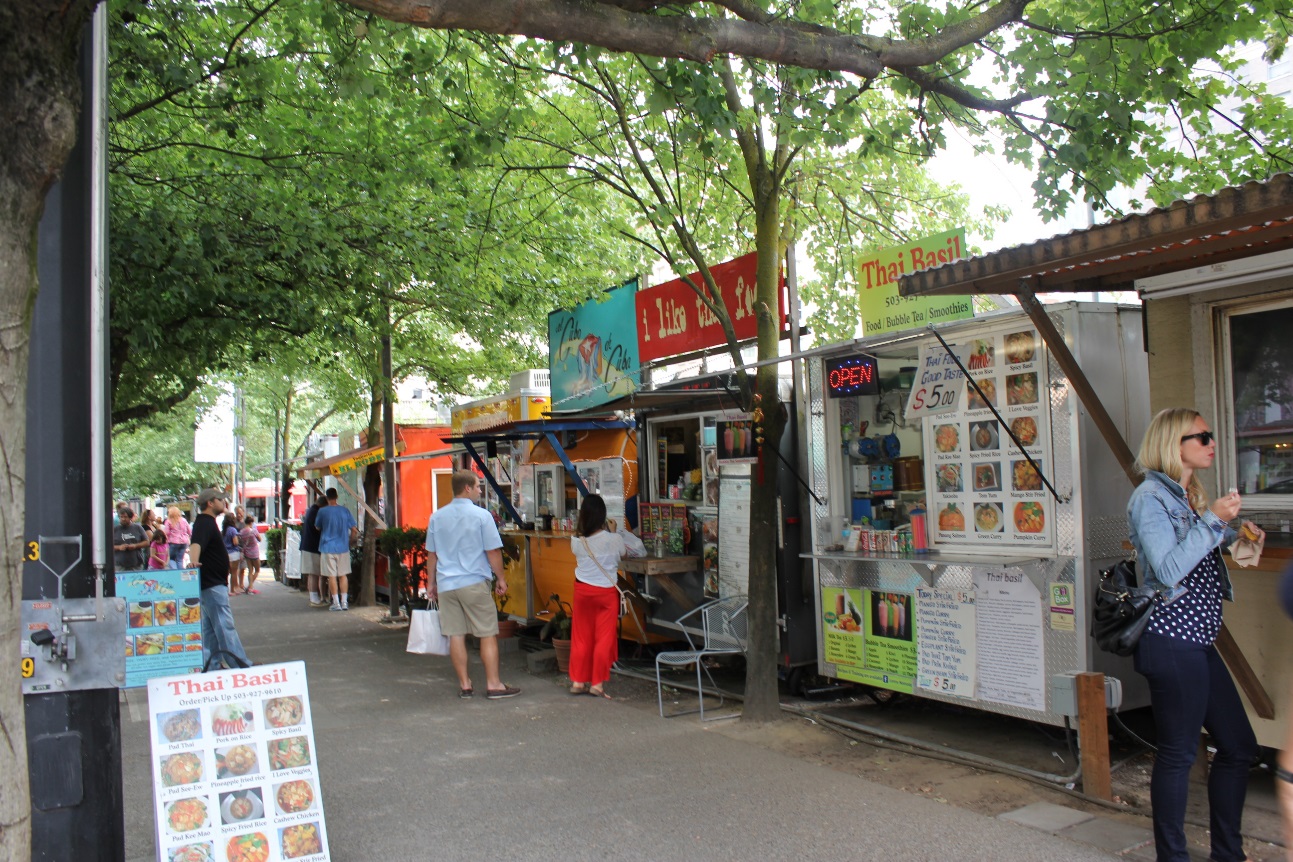 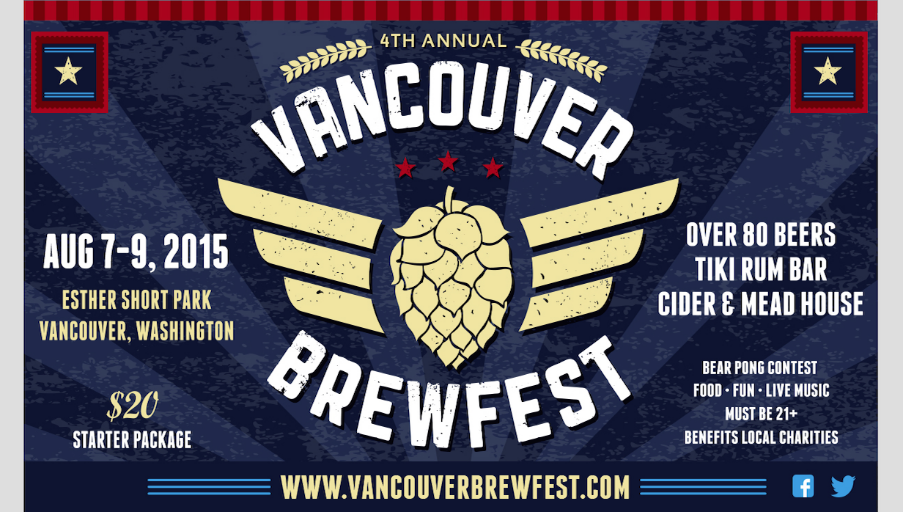 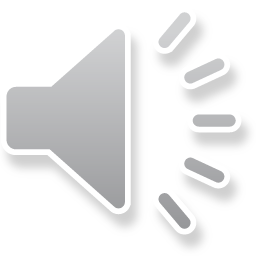 Salary and Benefits
$69,000/yr salary
28 days paid-time-off (PTO)
21 days vacation/sick
7  clinic holidays
Paid WA and OR licenses
Paid CME trips (doesn’t count twd PTO)
AMSSM annual meeting
Advanced Team Physician Course
Benefits…
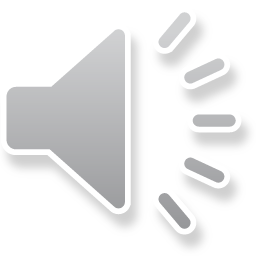 Questions?
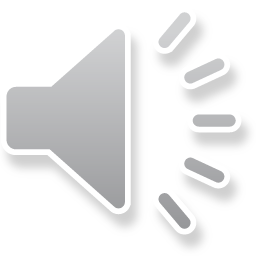